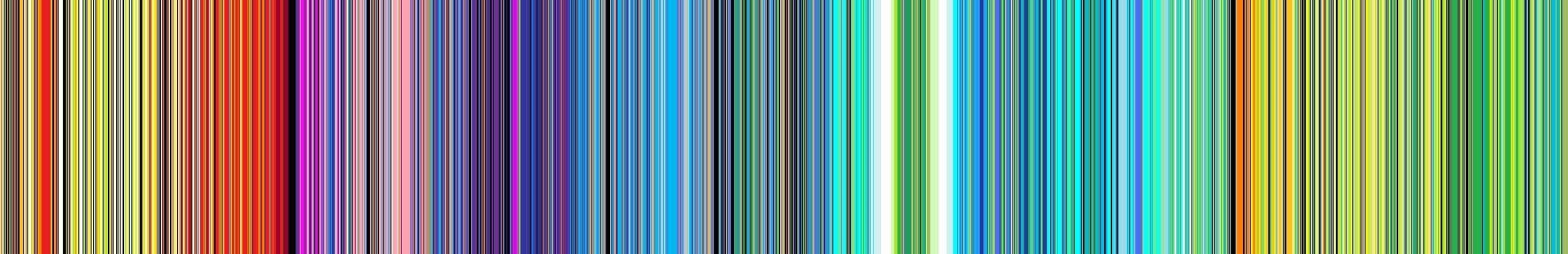 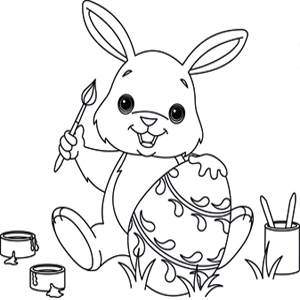 Paaslijnen
Eitjes voor Pasen
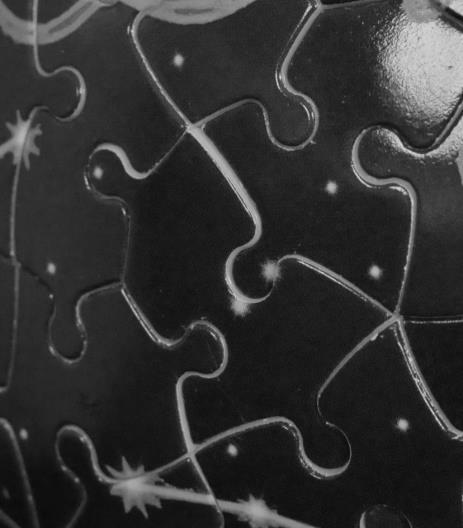 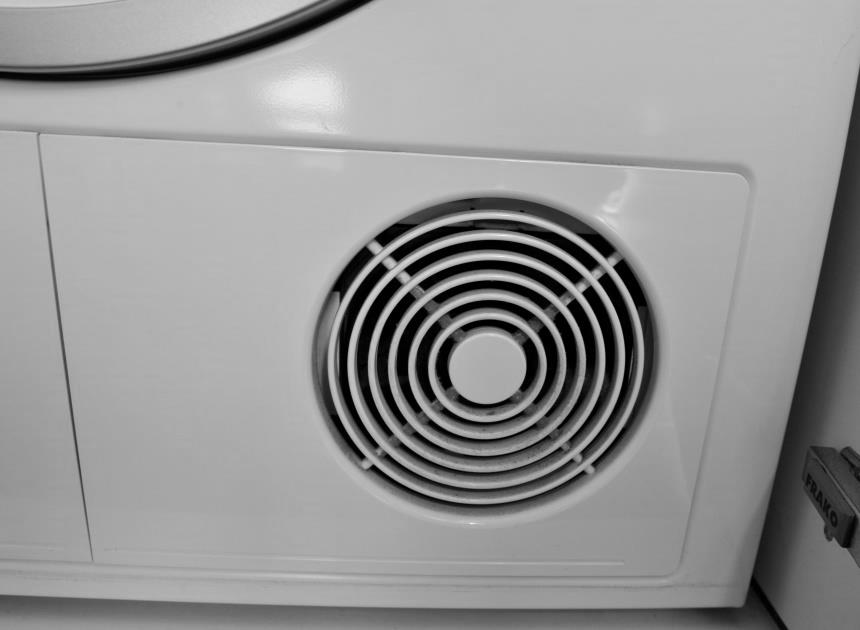 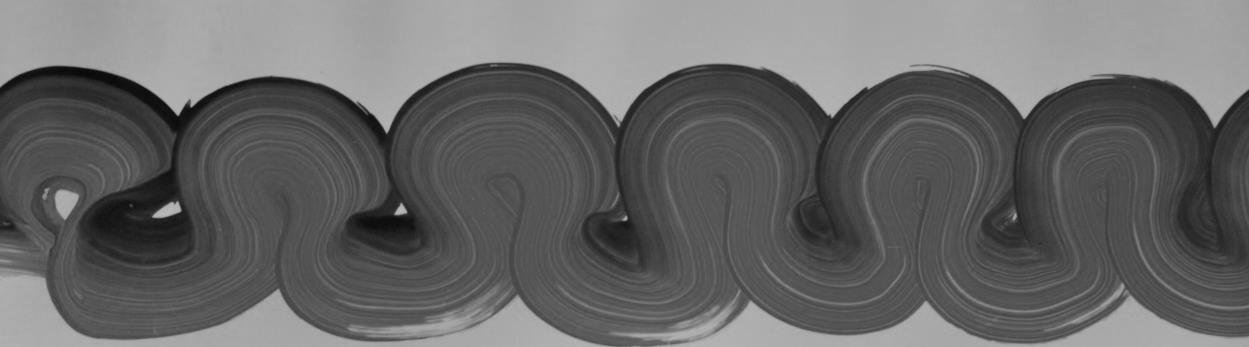 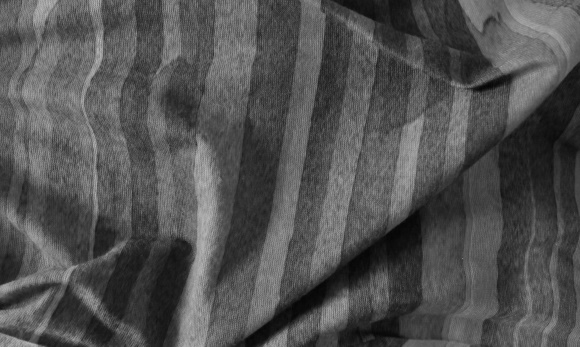 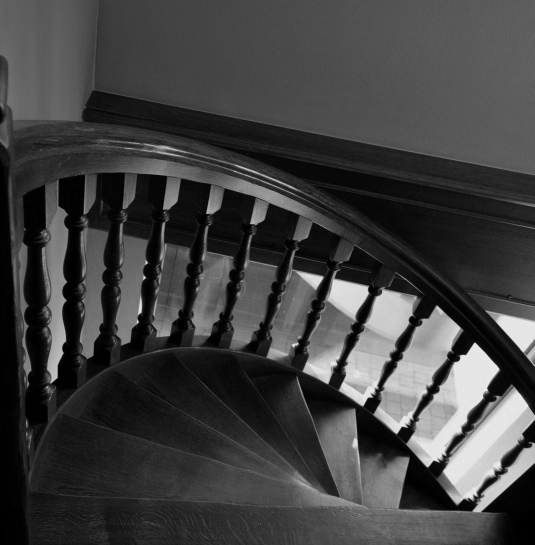 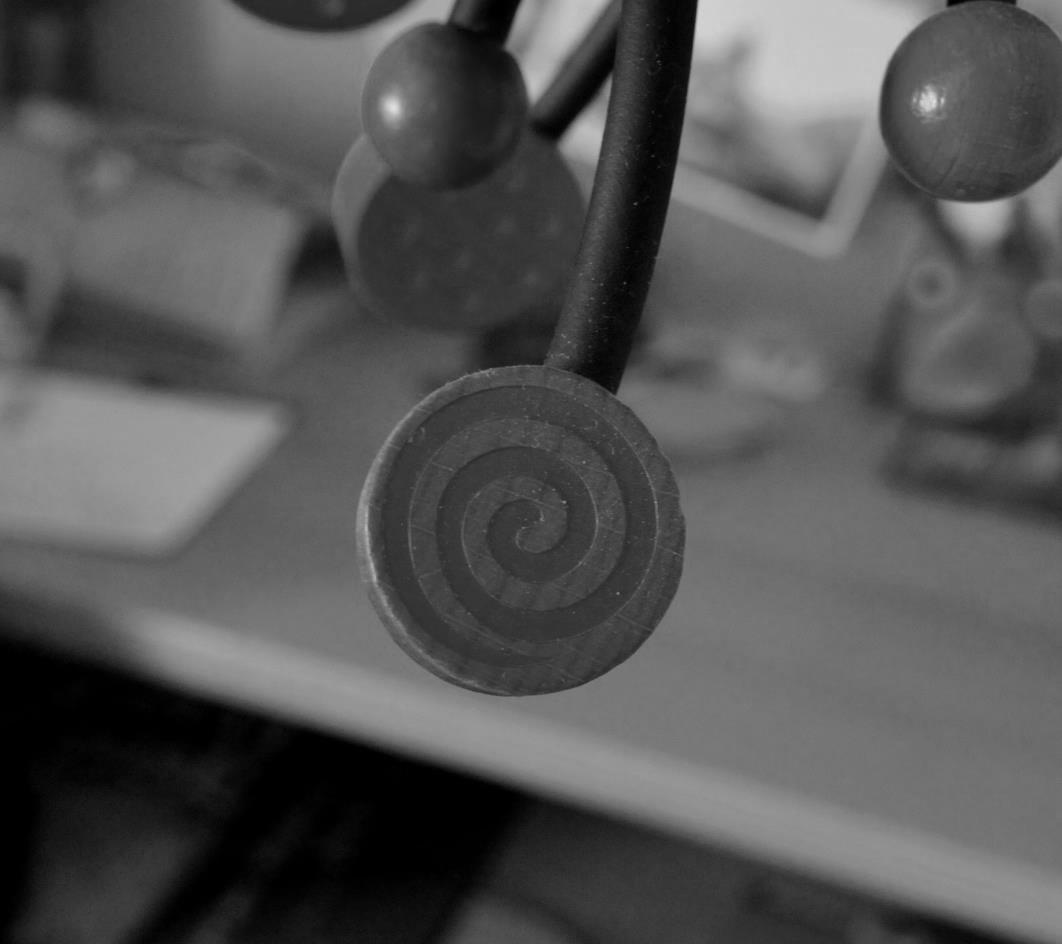 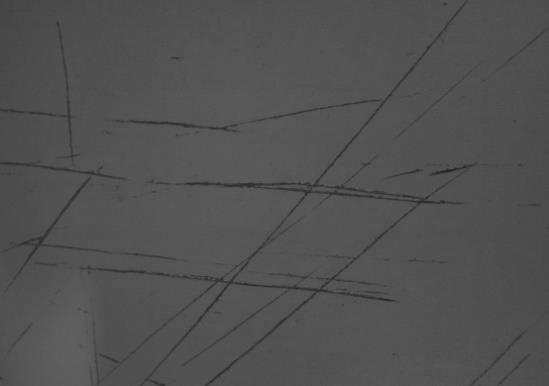 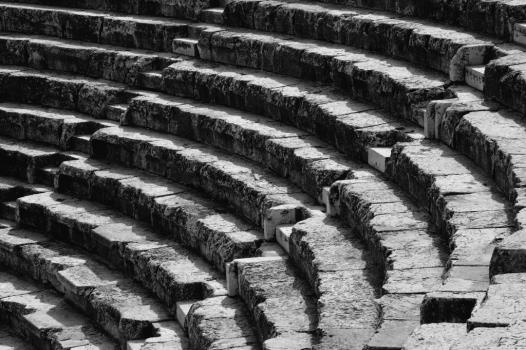 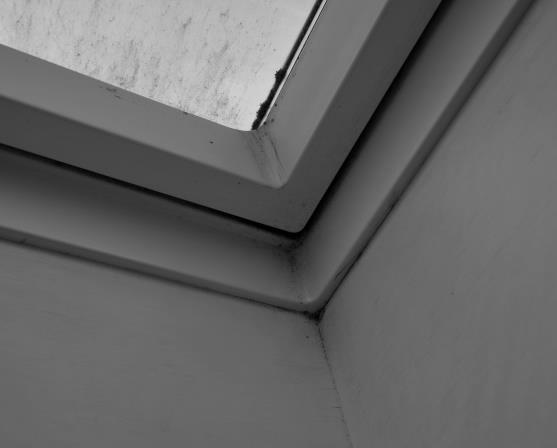 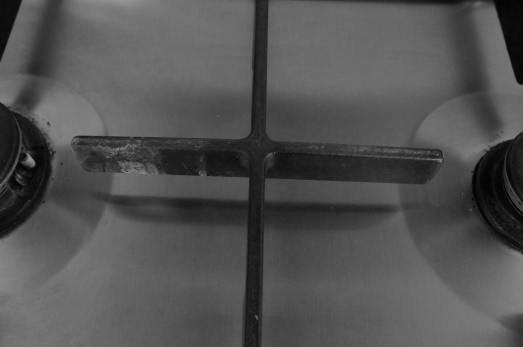 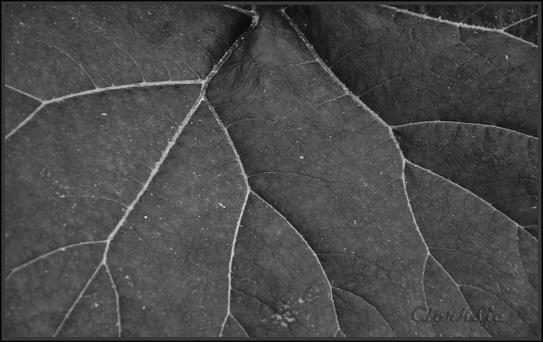 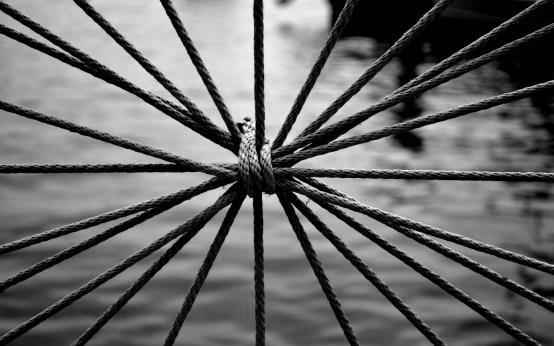 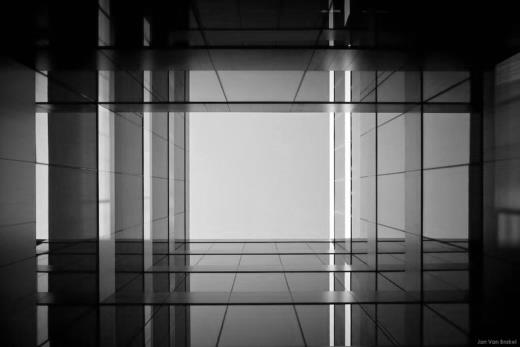 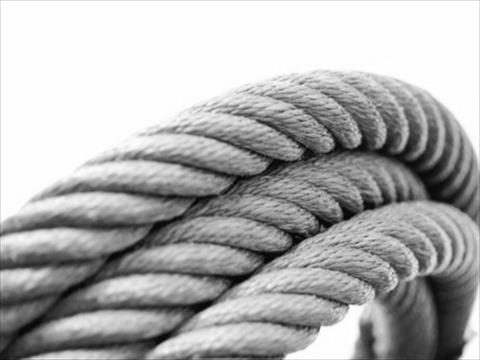 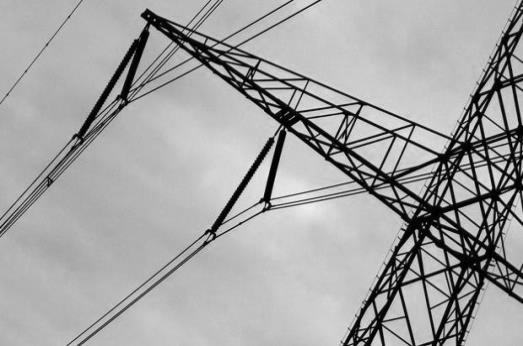 Complementaire kleuren
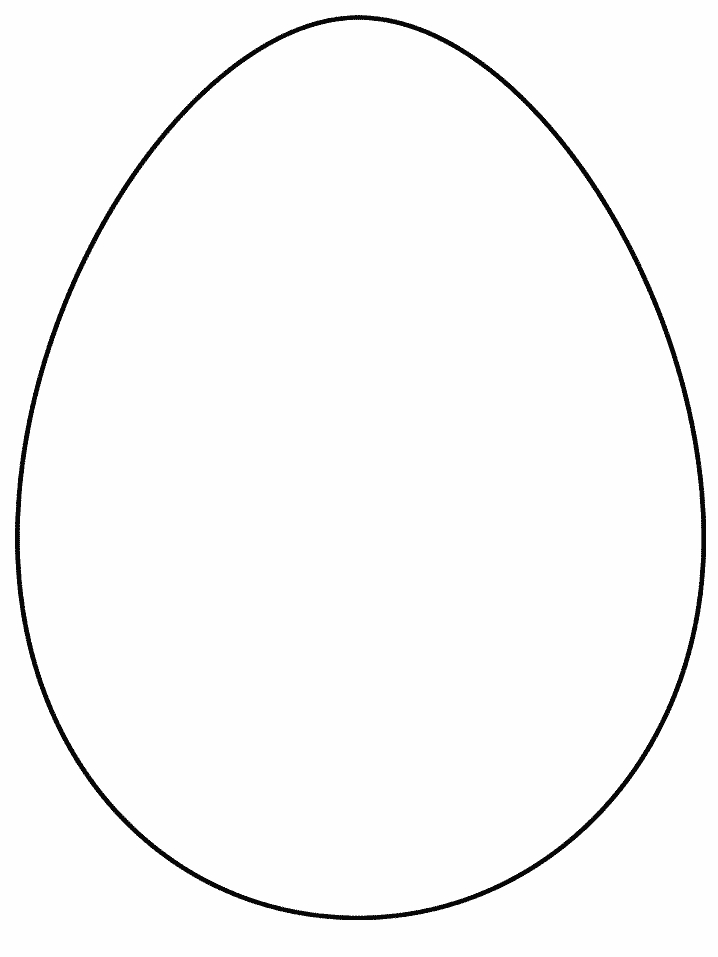